Тема урока: Видовое число
Цели урока:
Узнать, что такое видовое число;
Сколько формул и какие, существуют для определения данного таксационного показателя.
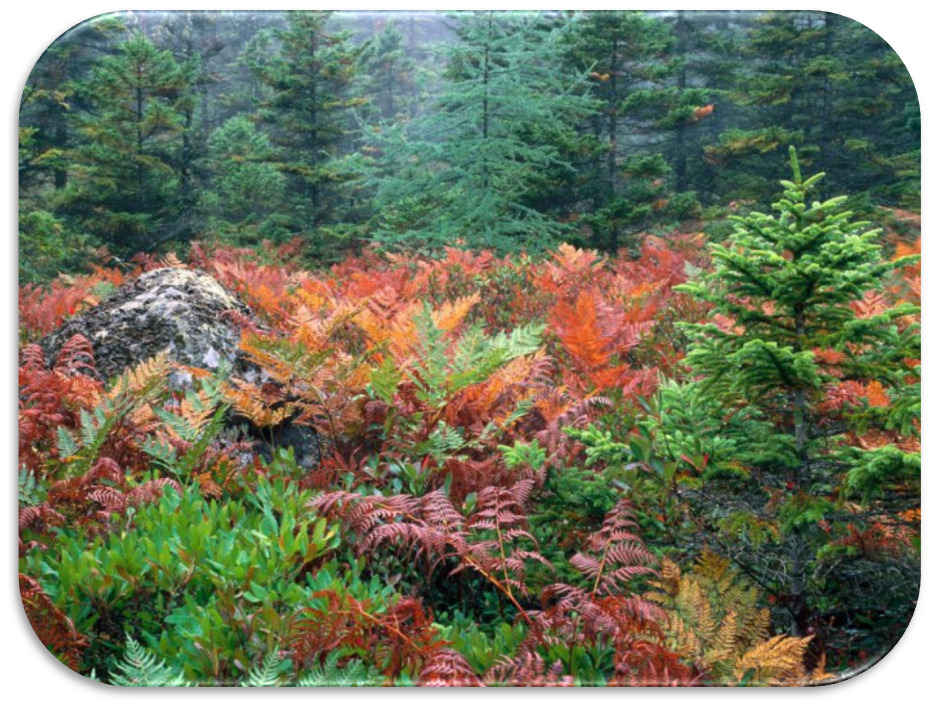 Задачи урока:
Ответить на вопросы;
Изучить новый материал;
Ответить на вопросы по изученному материалу;
Подвести итоги урока;
Записать домашнее задание.
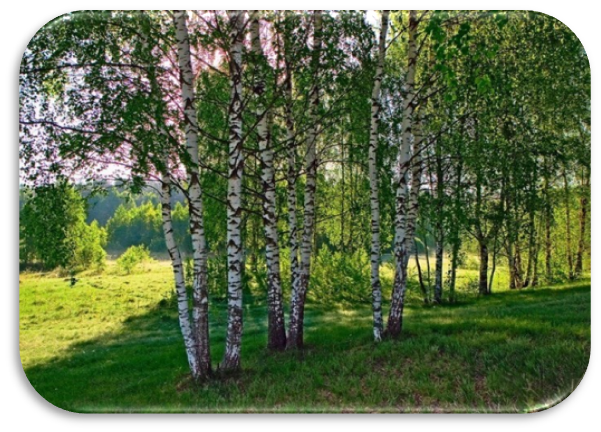 Вопросы по изученному материалу:
Что такое коэффициент формы?
Сколько коэффициентов мы изучили?
Выйти к доске и написать формулу по определению коэффициента формы?
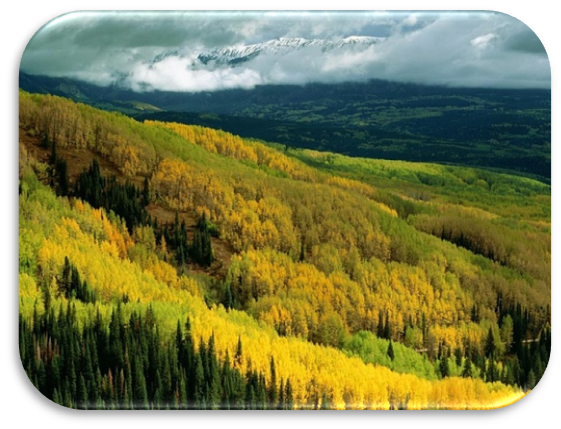 Изучение нового материала:
Понятие о видовом числе;
Формулы для определения видового числа;
Решить задачу
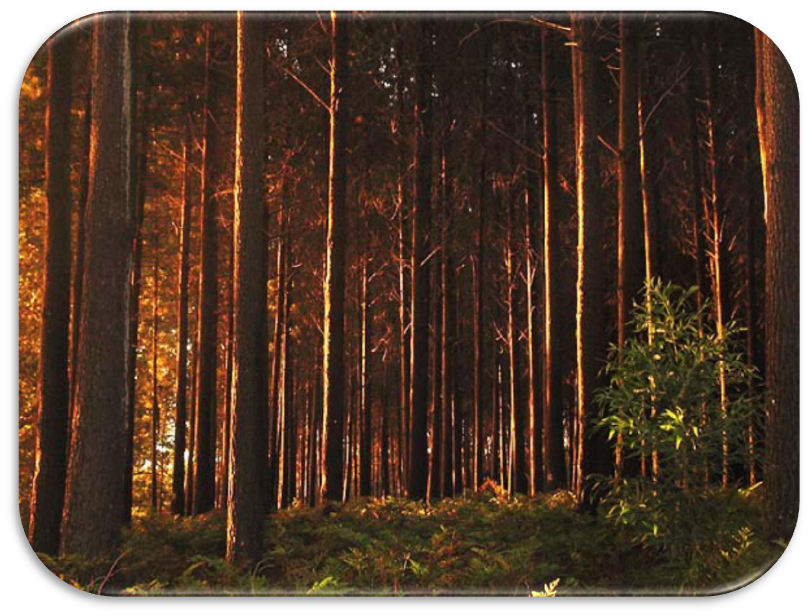 Вопрос 1: Понятие о видовом числе
Таксационный показатель 
видовое число
Условное обозначение 
f
Единицы измерения
 отсутствуют
Точность измерения 
до 0,001
[Speaker Notes: Для определения объемов стволов в начале прошлого  века были введены видовые числа.]
Вопрос 1: Понятие о видовом числе
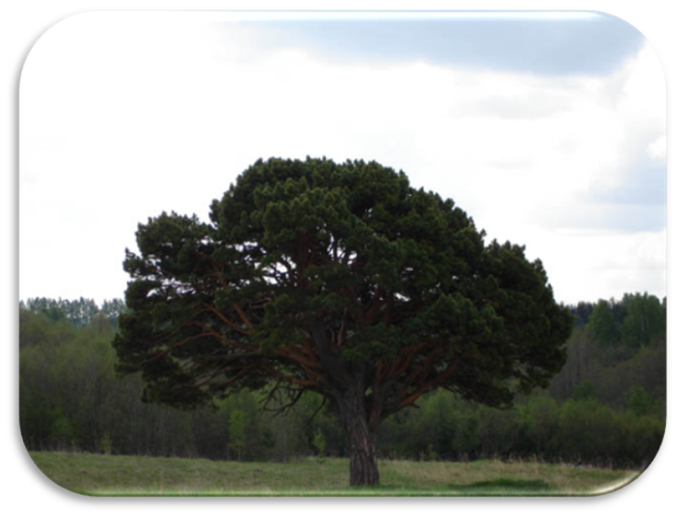 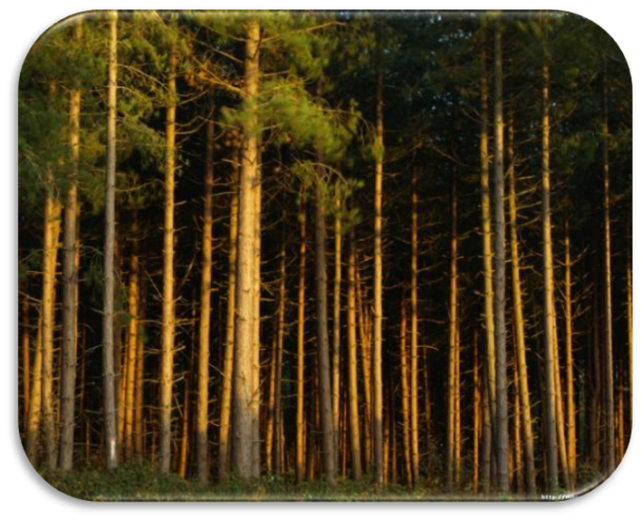 [Speaker Notes: Данное понятие можно в виде формулы записать в следующем виде. Таким образом, видовое число показывает какую часть от объема соответствующего цилиндра составляет объем ствола.]
Вопрос 2: Формулы для определения видового числа
Вопрос 2: Формулы для определения видового числа
Вопрос 2: Формулы для определения видового числа
Постоянная величина С:
Сосна и ясень – 0,20
Ель и липа – 0,21
Лиственница, береза и бук – 0,22
Осина – 0,24
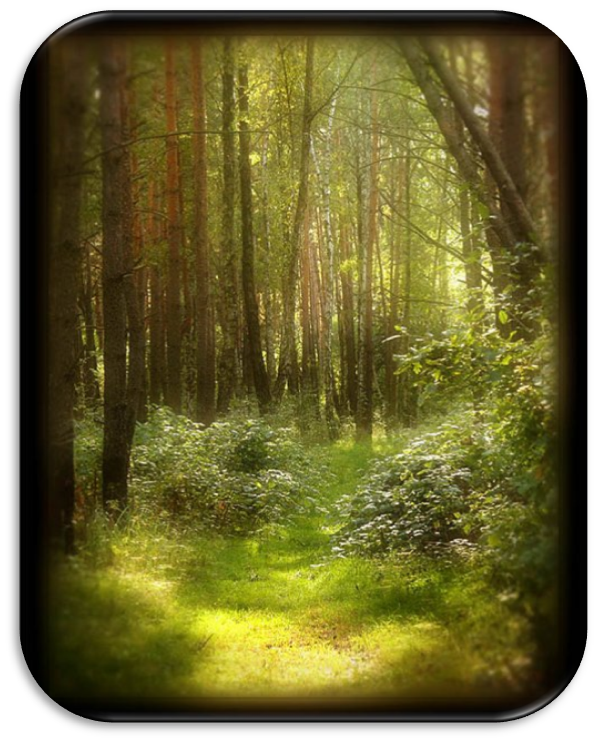 Вопрос 2: Формулы для определения видового числа
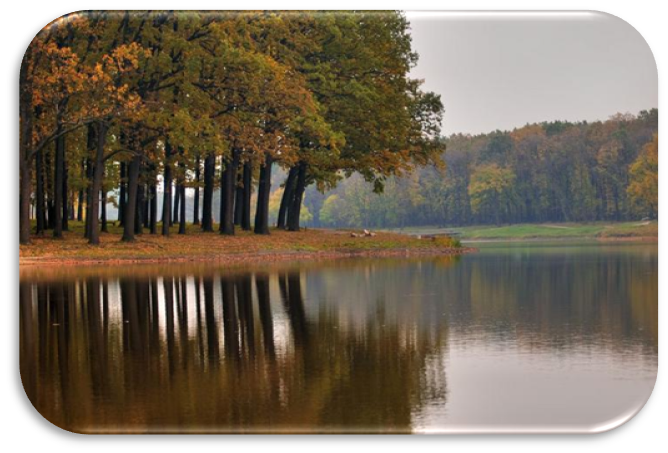 Вопрос 3: Решение задач
Дано:
h = 13.0 м
d0  = 17 см
d1 = 15,6 см
d3 = 12,5 см
d5 = 10,5 см
d7 = 8,9 см
d9 = 7,1 см
d11 = 4,5 см
d12 = 3,0 см
Найти:
f - ?
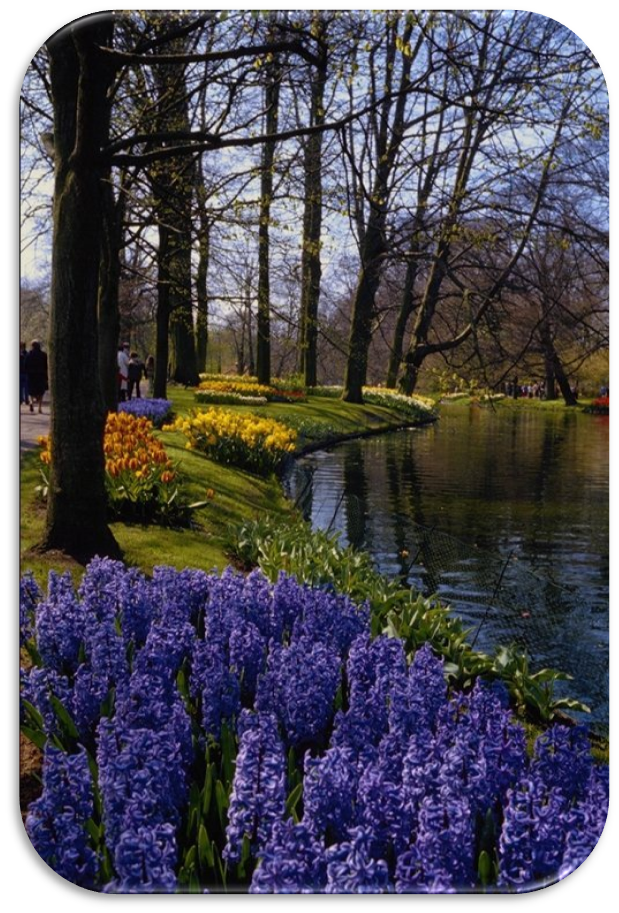 Вопрос 3: Решение задач
По общей формуле:
f = 0,47
По формуле Вейзе:
f = 0,48
По формуле Кунце:
f = 0,462
Ответить на вопросы:
Что такое видовое число?
Сколько существует формул для определения видового числа?
Выйти к доске написать и объяснить  данные формулы?
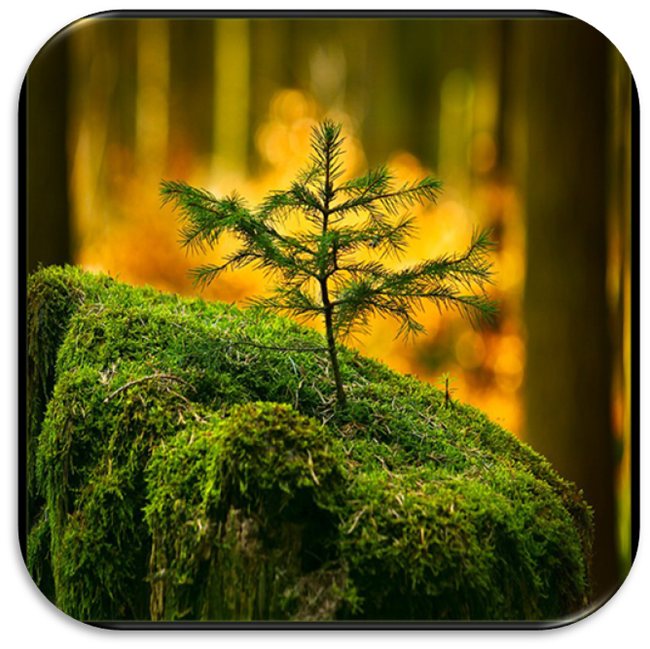 Подведение итогов:
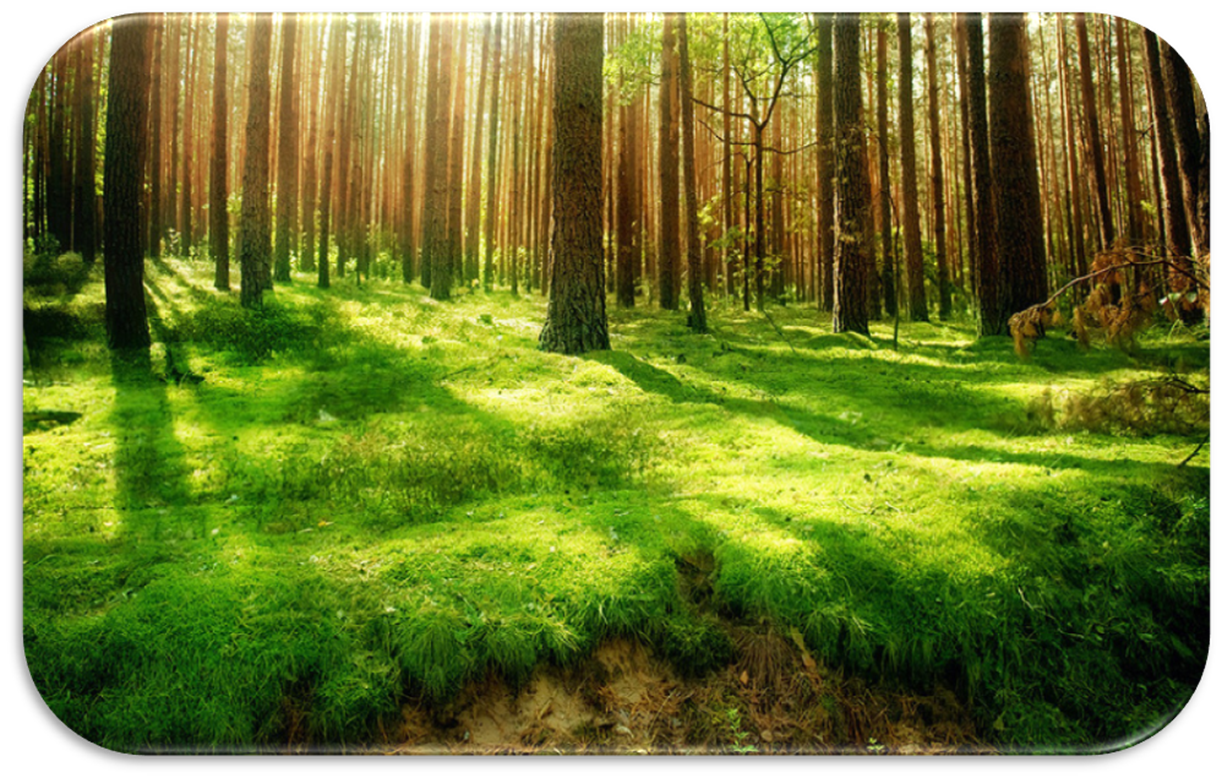 Домашнее задание:
Учебник «Лесная таксация и лесоустройство», автор В.В. Загреев, стр. 25-28, 45-49 прочитать.
Повторить изученные темы.
Самостоятельная работа по пройденному материалу.
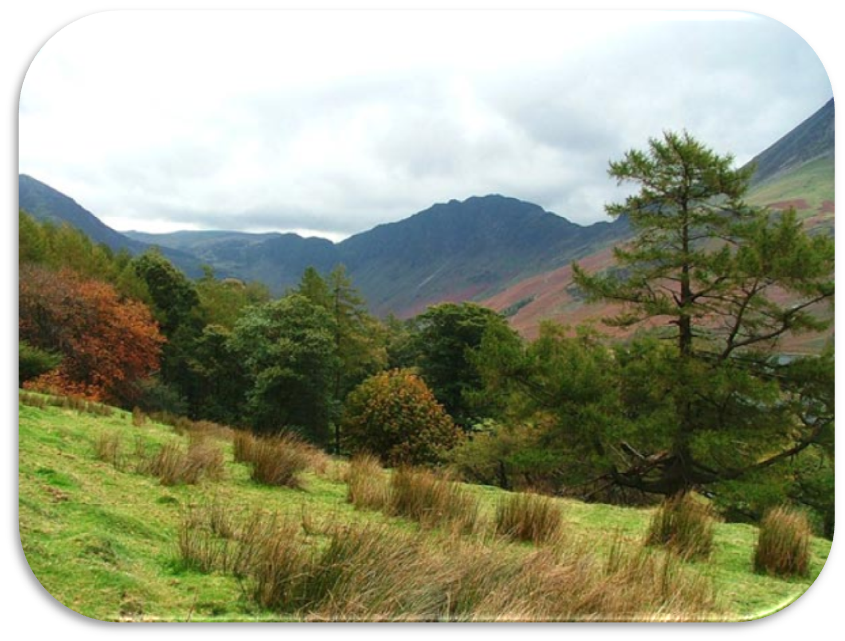